Chapter 1
Sequences, Series and the test of their convergence

Lecture 6: Alternating series
Use the Alternating Series Test to determine whether an infinite series converges.
 Use the Alternating Series Remainder to approximate the sum of an alternating series.
 Classify a convergent series as absolutely or conditionally convergent.
 Rearrange an infinite series to obtain a different sum.
Calculus for  engineers
MATH 1110 - Level 3
1/ 3
Haykel MAROUANI (hmarouani@ksu.edu.sa)
Office F093
Alternating series
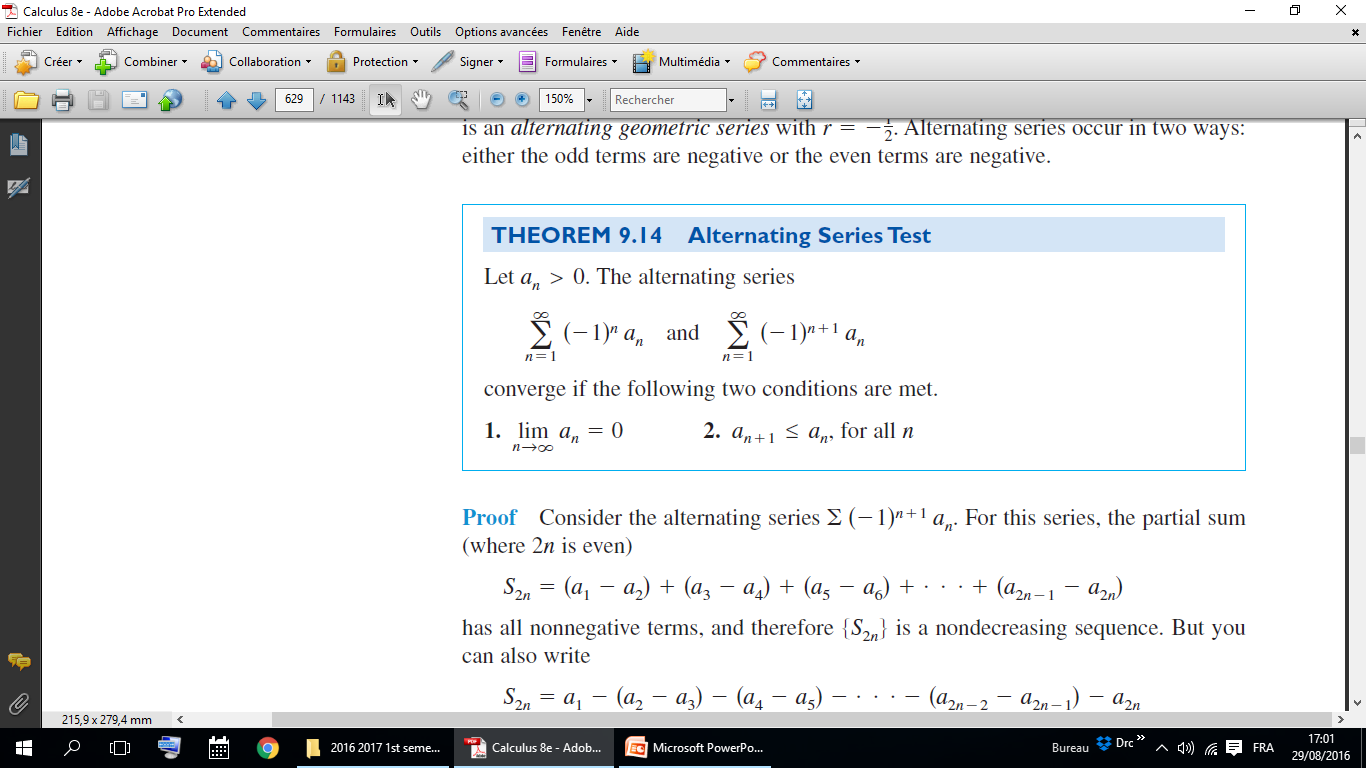 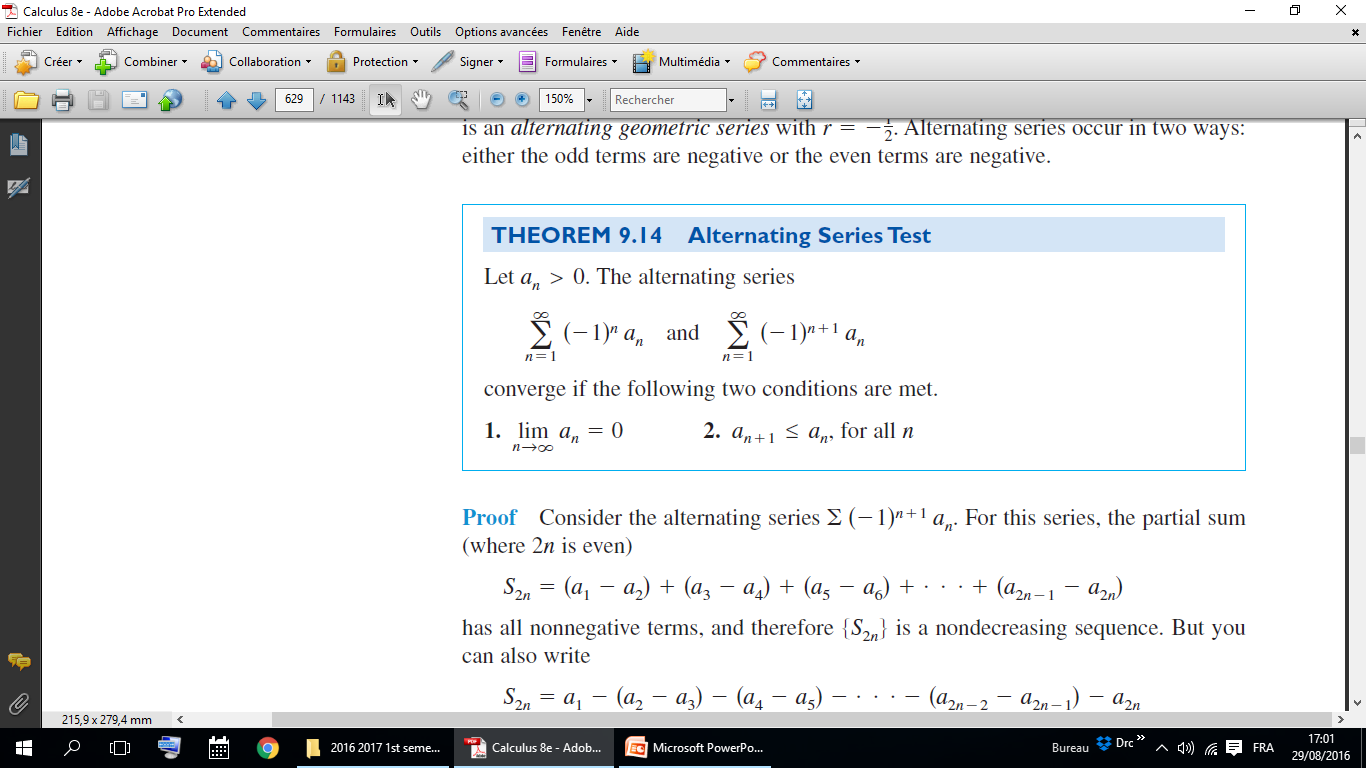 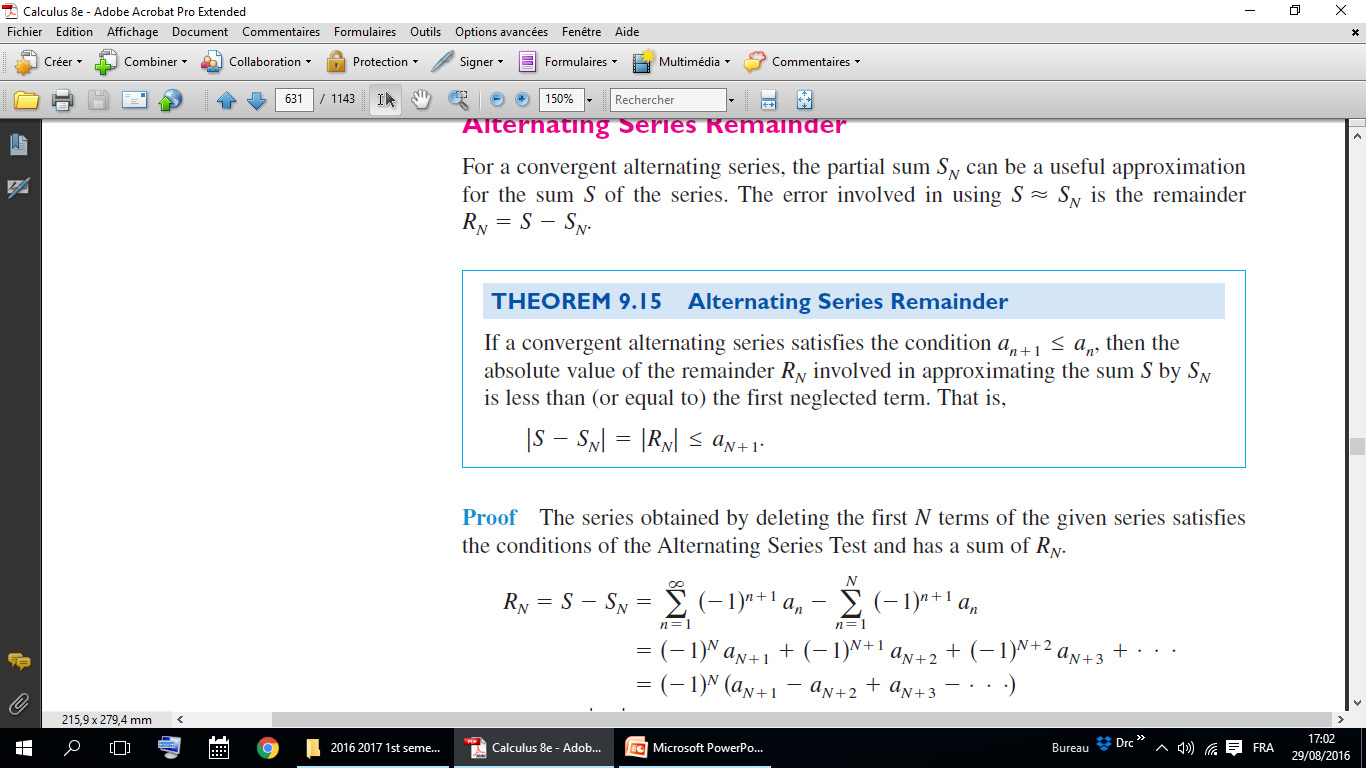 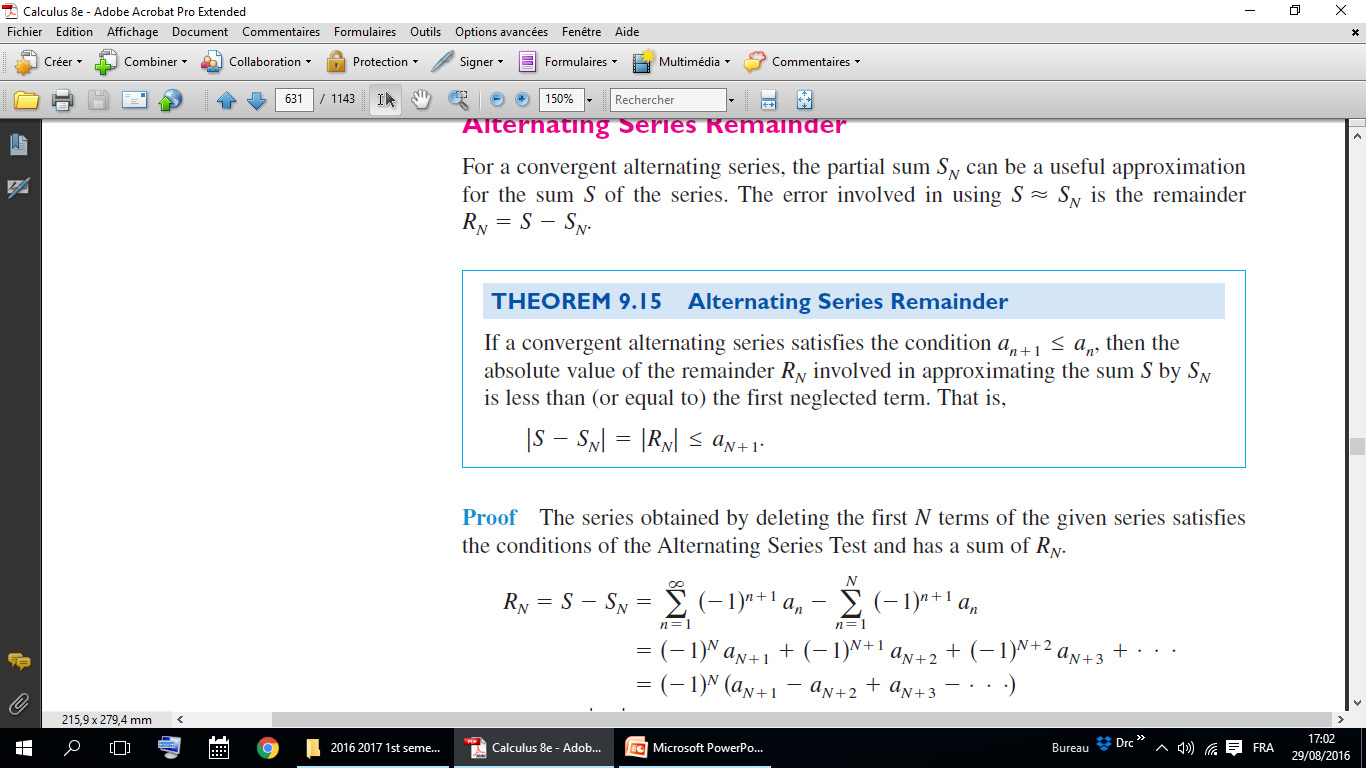 Calculus for  engineers
MATH 1110 - Level 3
2/ 3
Haykel MAROUANI (hmarouani@ksu.edu.sa)
Office F093
Example 1
Calculus for  engineers
MATH 1110 - Level 3
3/ 3
Haykel MAROUANI (hmarouani@ksu.edu.sa)
Office F093